ЧАСТЬ
ЧАСТЬ
ЦЕЛОЕ
СУММА
1 СЛАГАЕМОЕ
2 СЛАГАЕМОЕ
+
=
СУММА (результат)
СУММА (выражение)
-
=
ЧАСТЬ
ЦЕЛОЕ
ЧАСТЬ
РАЗНОСТЬ
УМЕНЬШАЕМОЕ
ВЫЧИТАЕМОЕ
-
=
РАЗНОСТЬ
(результат)
РАЗНОСТЬ (выражение)
-
=
ЧАСТЬ
ЦЕЛОЕ
ЧАСТЬ
РАЗНОСТЬ
УМЕНЬШАЕМОЕ
ВЫЧИТАЕМОЕ
-
=
РАЗНОСТЬ
(результат)
РАЗНОСТЬ (выражение)
-
=
-
=
-
=
Урок 10. Прямая и кривая линии. Луч
МАТЕМАТИКА
1.? Какие названия ты мог бы придумать для линий на рисунке.
! Это – прямые линии
Это – кривые  линии
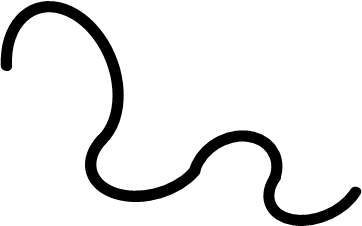 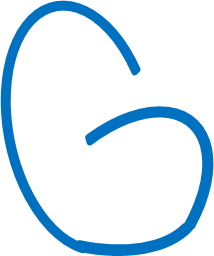 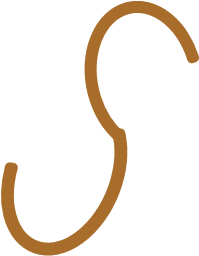 Урок 10. Прямая и кривая линии. Луч
МАТЕМАТИКА
1. У прямых и кривых линий нет концов. Их можно продолжить.
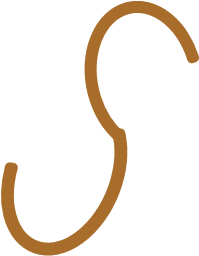 Это – прямая линия
Это – кривая  линия
! Прямую линию мы проводим по линейке.
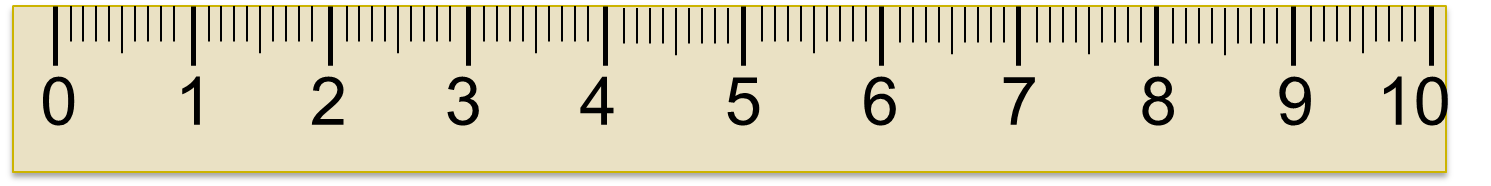 Проверь себя
Прямые линии
Кривые линии
Сколько прямых линий можно провести через одну точку?
Сколько прямых линий можно провести через две точки?
Проверь себя
одна линия
много линий
Урок 3.12. Целое и части
МАТЕМАТИКА
МАТЕМАТИКА
 Сколько всего фигур на рисунке Кати?
1
3
1
2
 На какие группы их  можно разбить?
На красные
и синие.
 Сколько фигур в каждой группе?
Урок 3.12. Целое и части
МАТЕМАТИКА
2
По какому признаку фигуры объединили вместе (в целое)?
По какому признаку разбили целое на части?
по цвету
по размеру
по форме
Внимание!
Данное задание можно выполнять интерактивно.  Во время демонстрации навести курсор на  нужную карточку до появления ладошки. Кликнуть!
Урок 3.12. Целое и части
МАТЕМАТИКА
2
По какому признаку фигуры объединили вместе (в целое)?
По какому признаку разбили целое на части?
по форме
по цвету
по размеру
по форме
Внимание!
Данное задание можно выполнять интерактивно.  Во время демонстрации навести курсор на  нужную карточку до появления ладошки. Кликнуть!
Урок 3.12. Целое и части
МАТЕМАТИКА
 Катя и Петя сделали рисунки и записали к ним выражения. Какие рассказы можно придумать по рисункам и выражениям?  Чему равны значения выражений?
3
1 + 2
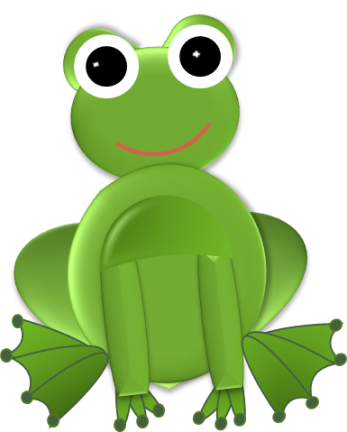 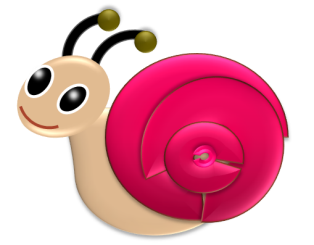 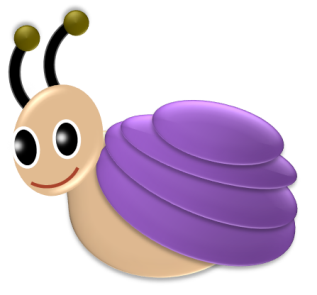 2 + 1
3 - 1
Внимание!
Данное задание можно выполнять интерактивно.  Во время демонстрации навести курсор на  нужную карточку до появления ладошки. Кликнуть!
3 - 2
1
2
3
Урок 3.12. Целое и части
МАТЕМАТИКА
 Катя и Петя сделали рисунки и записали к ним выражения. Какие рассказы можно придумать по рисункам и выражениям?  Чему равны значения выражений?
3
1 + 2
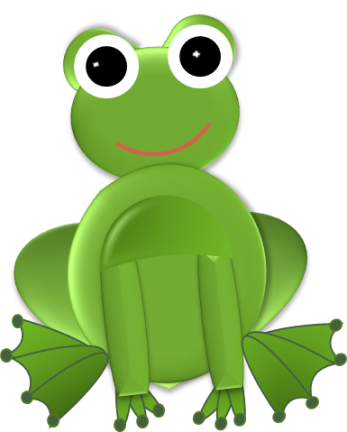 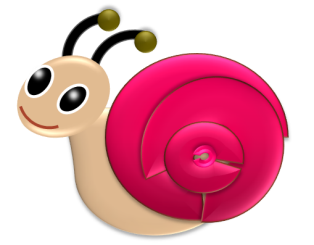 3
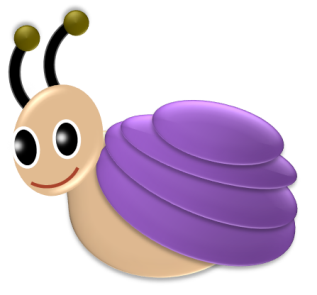 2 + 1
3 - 1
Внимание!
Данное задание можно выполнять интерактивно.  Во время демонстрации навести курсор на  нужную карточку до появления ладошки. Кликнуть!
3 - 2
1
2
3
Урок 3.12. Целое и части
МАТЕМАТИКА
 Катя и Петя сделали рисунки и записали к ним выражения. Какие рассказы можно придумать по рисункам и выражениям?  Чему равны значения выражений?
3
1 + 2
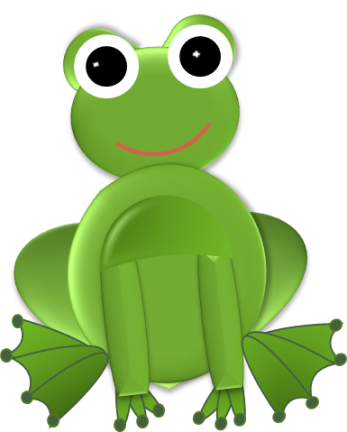 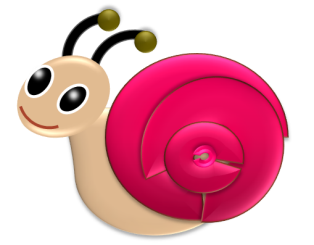 3
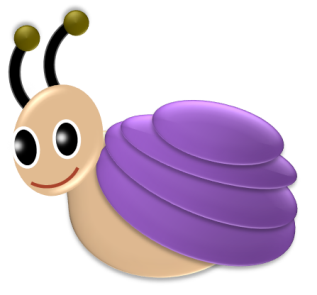 2 + 1
3
Внимание!
Данное задание можно выполнять интерактивно. 
 Во время демонстрации навести курсор на  нужную карточку до появления ладошки. Кликнуть!
3 - 1
3 - 2
1
2
Урок 3.12. Целое и части
МАТЕМАТИКА
3
 Какое число обозначают в каждом равенстве целое, а какие - его части?
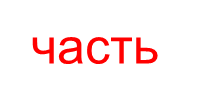 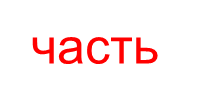 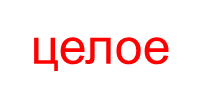 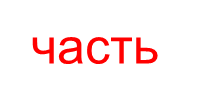 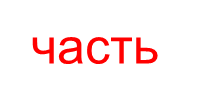 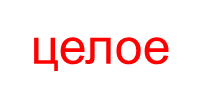 1  +  1
=  2
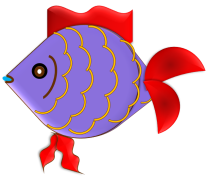 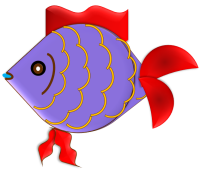 2  -  1
=  1
Урок 3.12. Целое и части
МАТЕМАТИКА
4
 Найдите и прочитайте только верные равенства.
2  =  1
1  +  2  =  2
1  =  4
4 <   2
3  -   1  =  1
4-3=
3+1=
2+2=
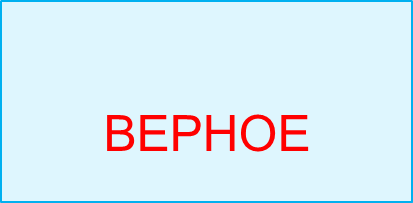 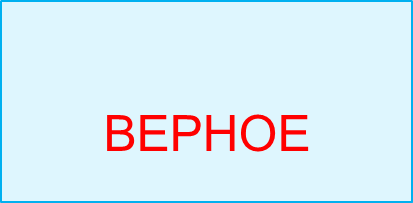 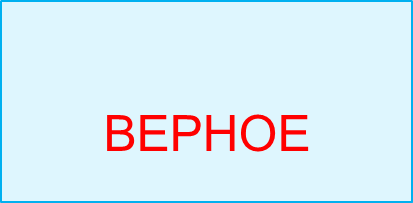 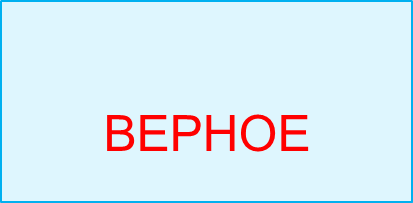 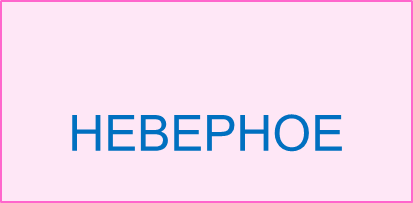 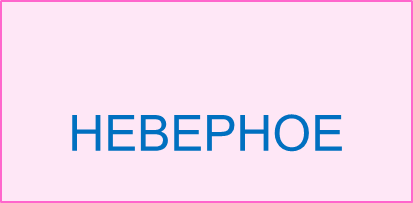 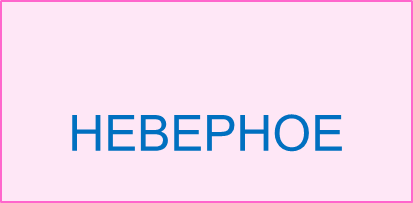 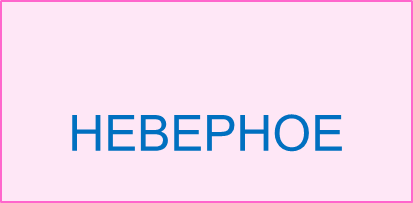 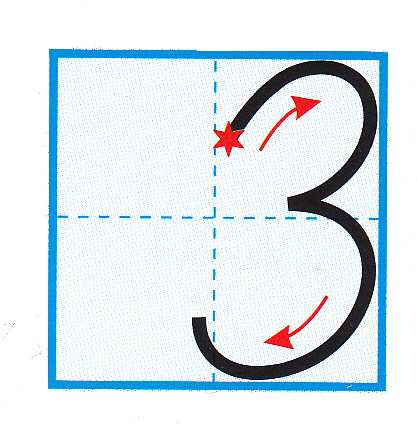 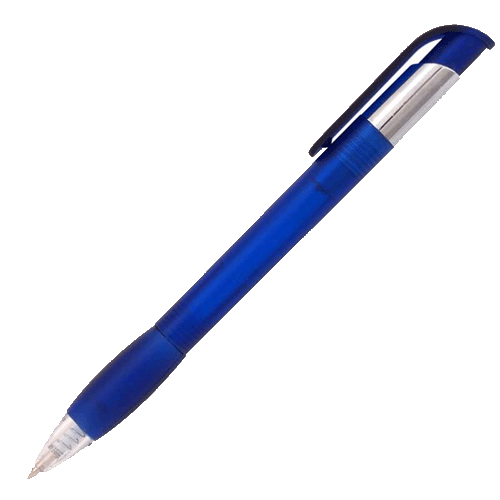